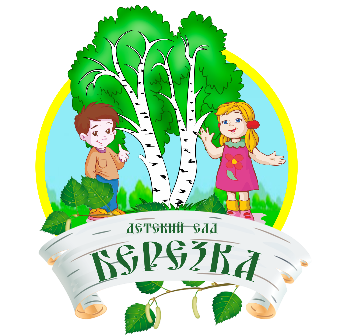 Лучшая практика организации образовательной деятельности с детьми-инвалидами и детьми с ОВЗ
Применение кинезиологических упражнений в работе с детьми ОВЗ для повышения эффективности коррекционного процесса
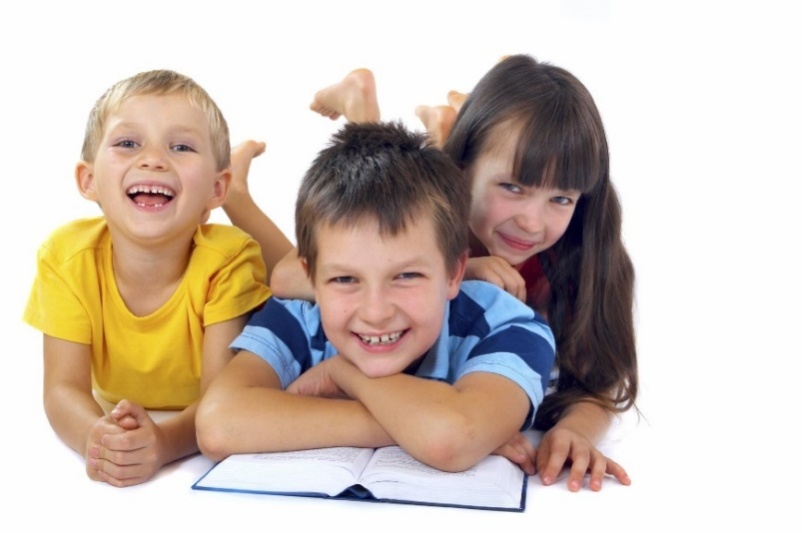 Воспитатель 
Хусаинова Анастасия Рауфовна
МАДОУ ДС №10 «Березка»
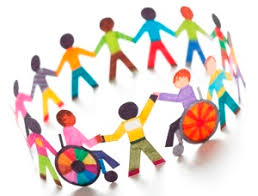 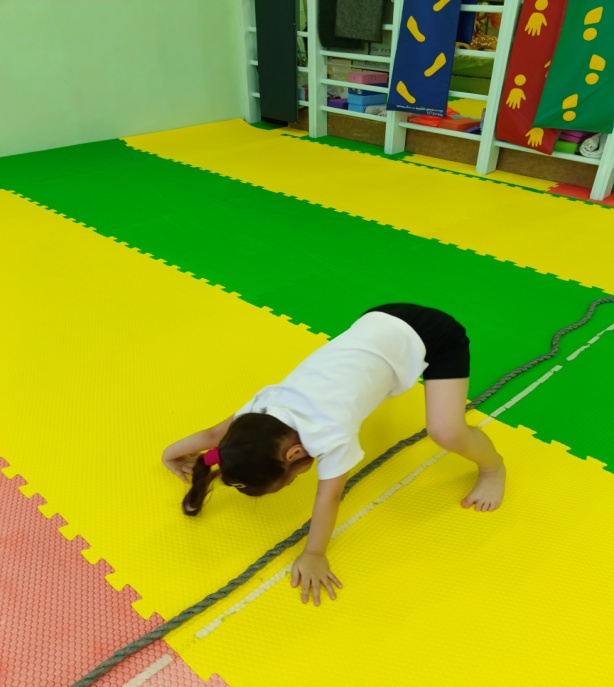 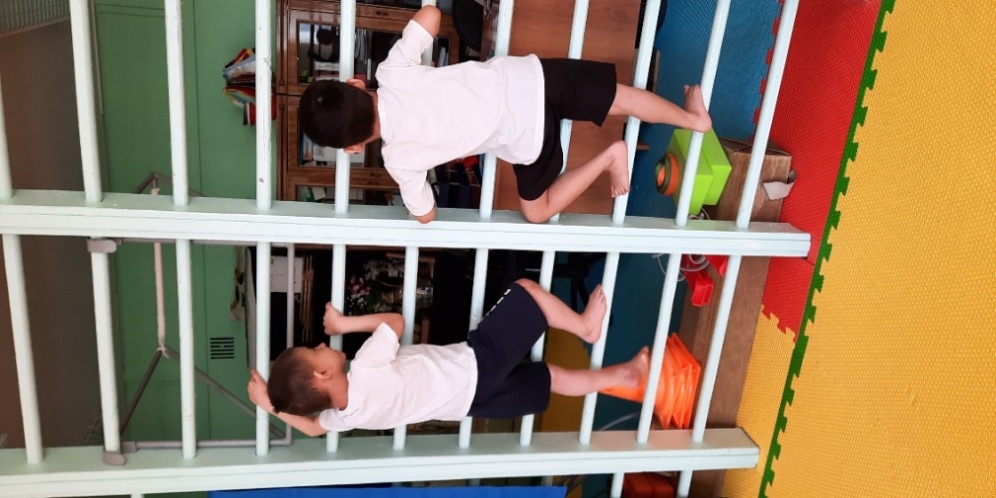 .
Повышают стрессоустойчивость
1
Задачи кинезиологических упражнений
Синхронизируют работу полушарий, улучшают мыслительную деятельность
2
Способствуют улучшению памяти и внимания
3
4
Развивают и совершенствовуют координацию движений и функцию равновесия
5
Формируют пространственные представления, снижают утомляемость, повышают способность к произвольному контролю.
1 блок
«Упражнения с мячами»
Модель выполнения кинезиологических упражнений
Доступность содержания этих упражнений позволяет развивать межполушарное взаимодействие, проявлять самостоятельность, активность, что способствует развитию визуально-пространственного мышления. Во время выполнения упражнений ребенок должен постоянно следить глазами за мячом.
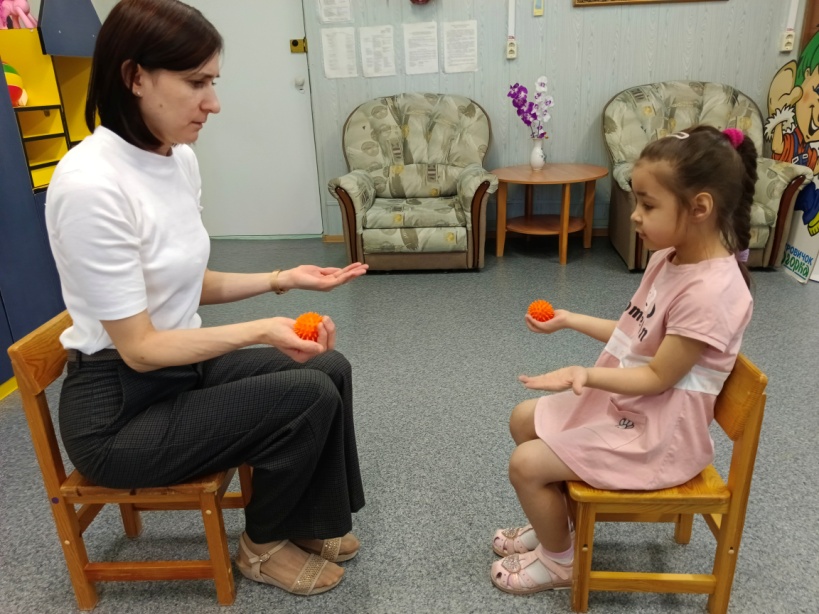 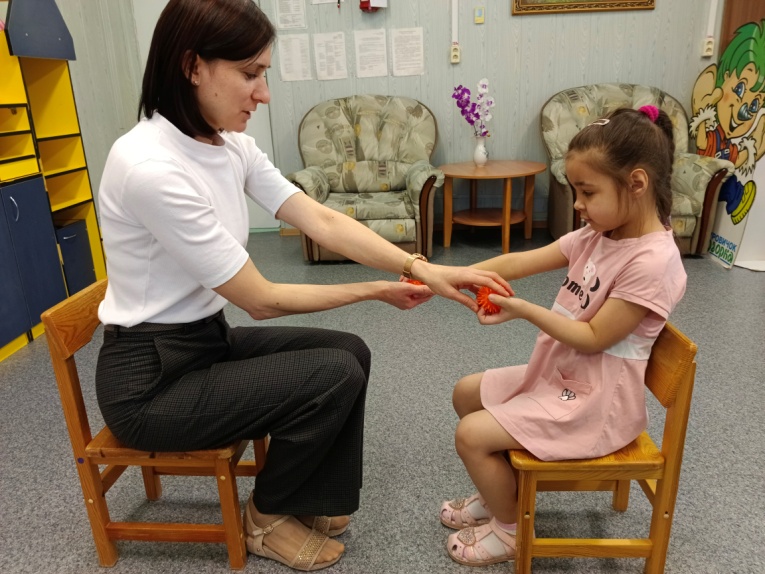 2 блок
«Упражнения на сенсорное восприятие»
Модель выполнения кинезиологических упражнений
Эти упражнения активизируют мозг для улучшения сенсорного восприятия, моторной функции глаз и мелких мышц.
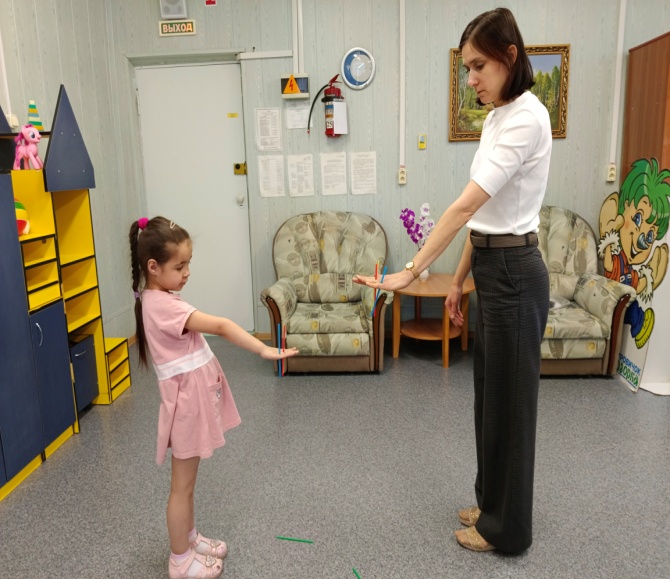 Упражнение «Веселые ладошки
Упражнение «Дай пять!»
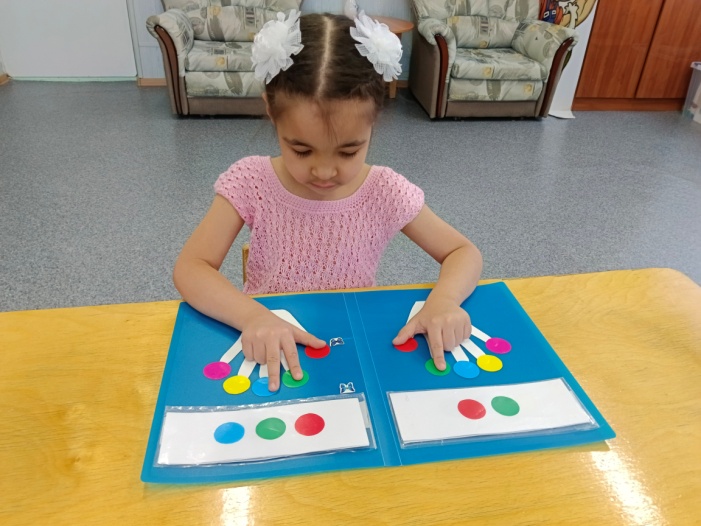 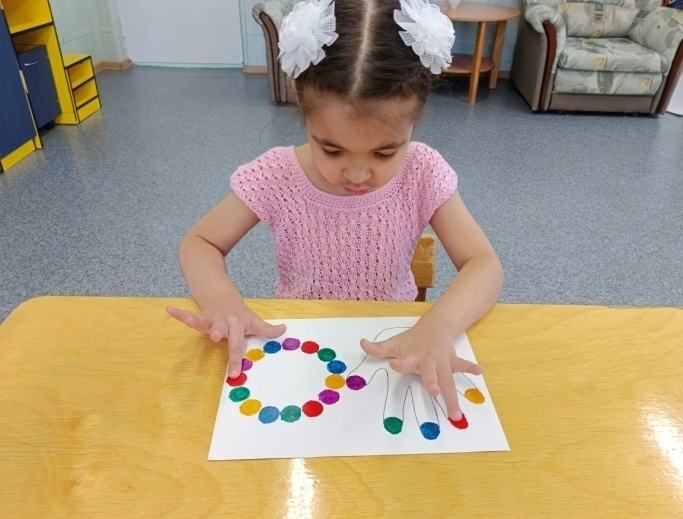 Упражнение «Цветные трубочки»
3 блок
«Кинезио тренажеры»
Модель выполнения кинезиологических упражнений
Данные упражнения способствуют развитию мелкой моторики, укрепляют межполушарные связи за счет включения в работу обеих рук одновременно.
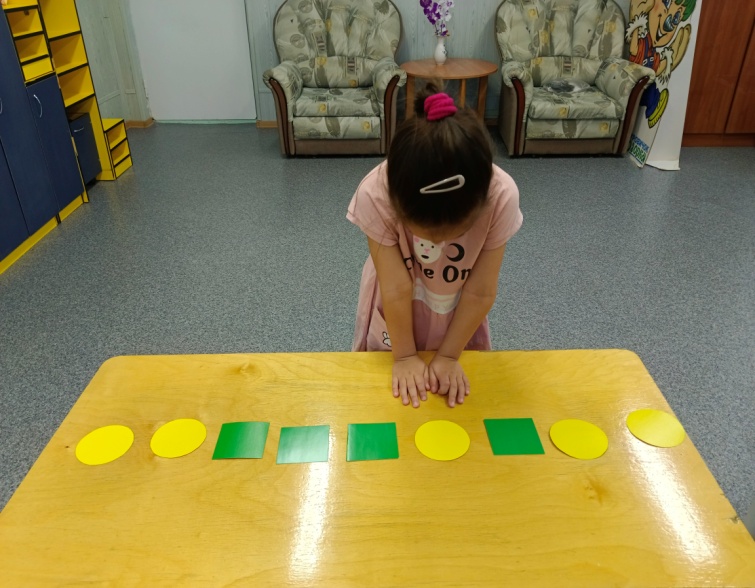 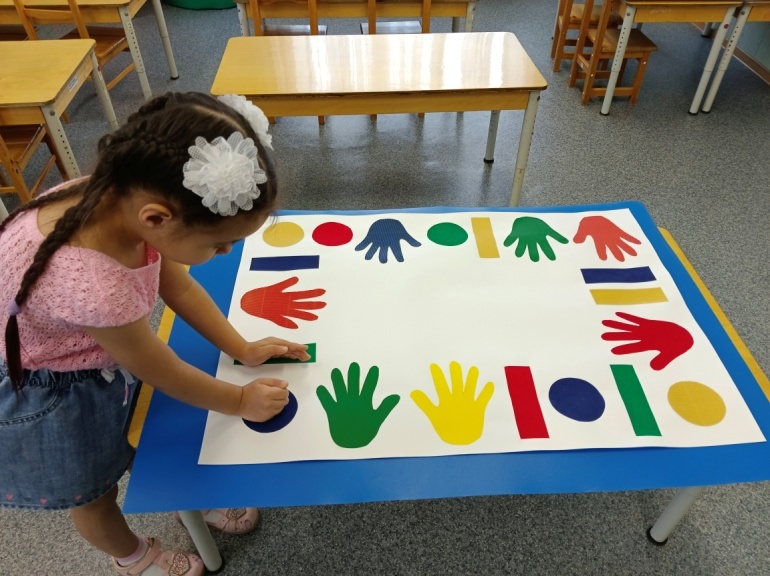 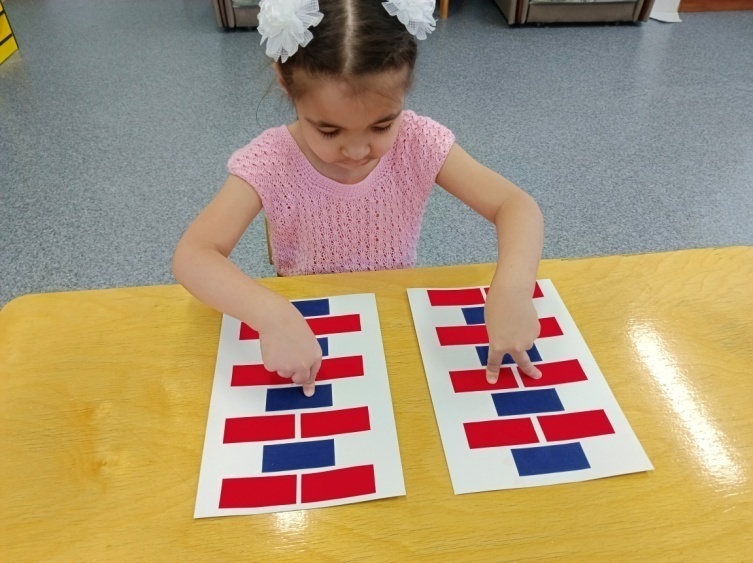 4 блок
«Упражнения на развитие мелкой моторики»
Модель выполнения кинезиологических упражнений
Данные упражнения синхронизируют работу полушарий, улучшают мыслительную деятельность, мелкую моторику, способствуют улучшению памяти и внимания, облегчают в дальнейшем процесс чтения и письма, формируют пространственные представления, снижают утомляемость, повышают способность к произвольному контролю.
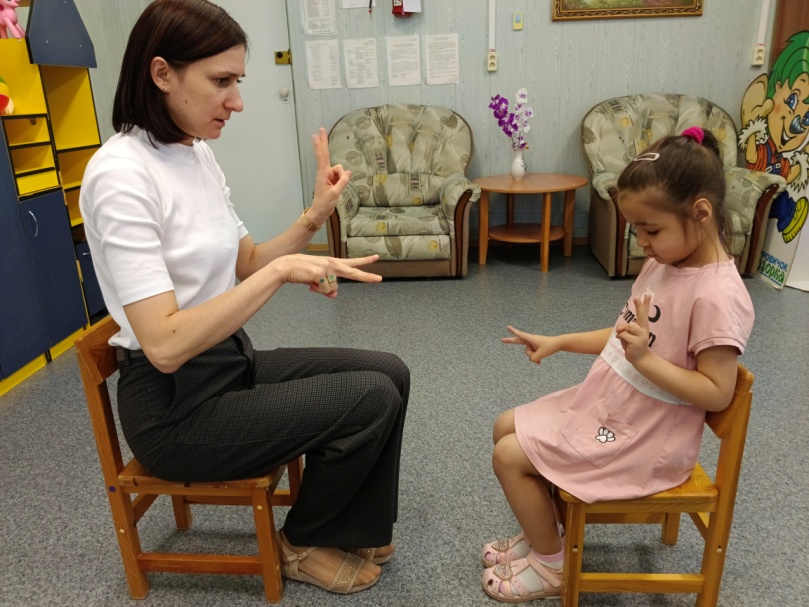 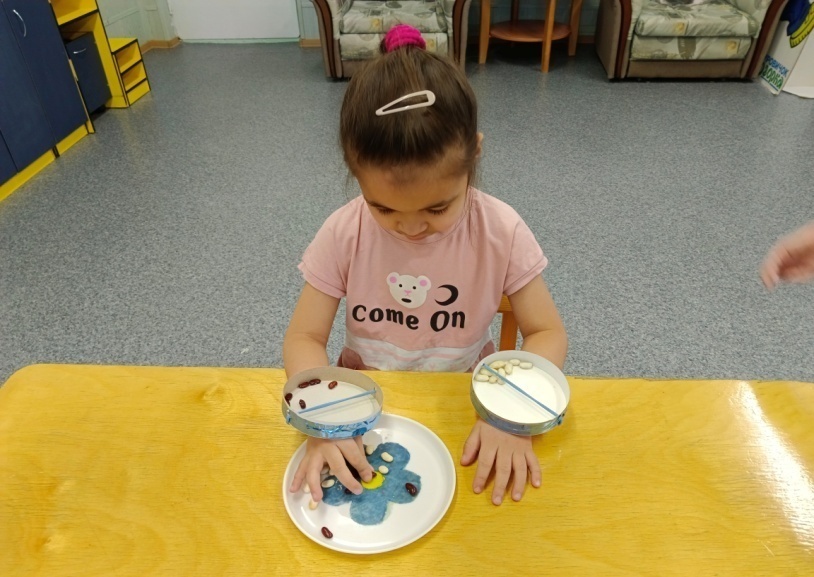 5 блок
«Упражнения на развитие крупной моторики»
Модель выполнения кинезиологических упражнений
Научно доказано, что с помощью определенных физических упражнений деятельность тела и мозга интегрируется, а работа обоих полушарий мозга становится сбалансированной.
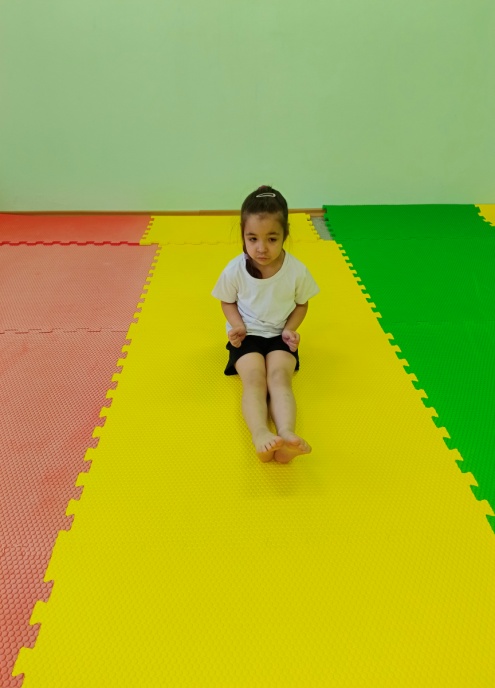 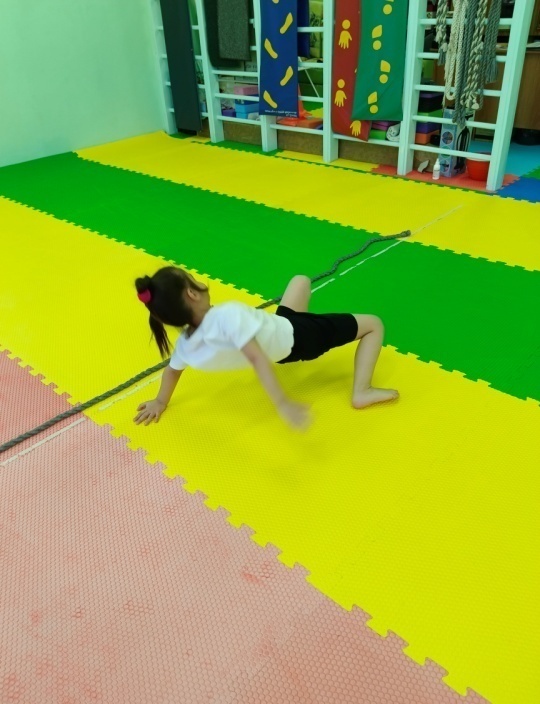 Упражнение «Раненый солдат»
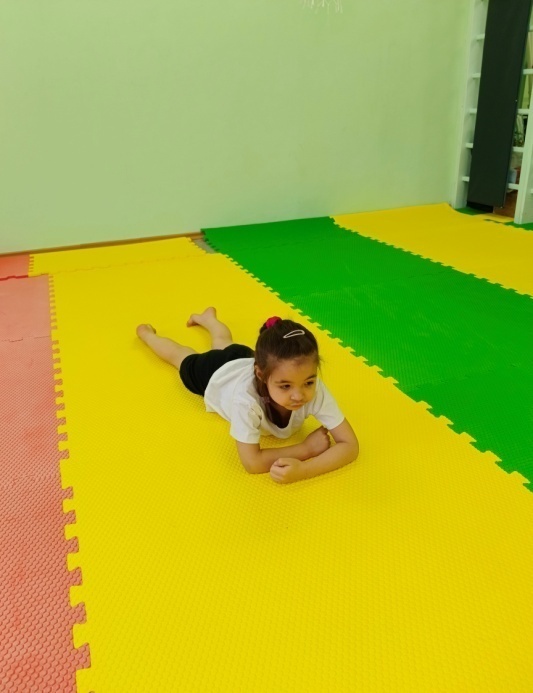 Упражнение «Поезд»
Упражнение «Краб»
Дети, которые систематически выполняют такого рода движения :
Заключение
Таким образом, под влиянием кинезиологических упражнений в организме происходят положительные структурные изменения. 
Кинезиологические упражнения просты в использовании и могут иметь, как быстрый, так и кумулятивный (накапливающийся) эффект, повышая умственную работоспособность и оптимизируя психоэмоциональное состояние.
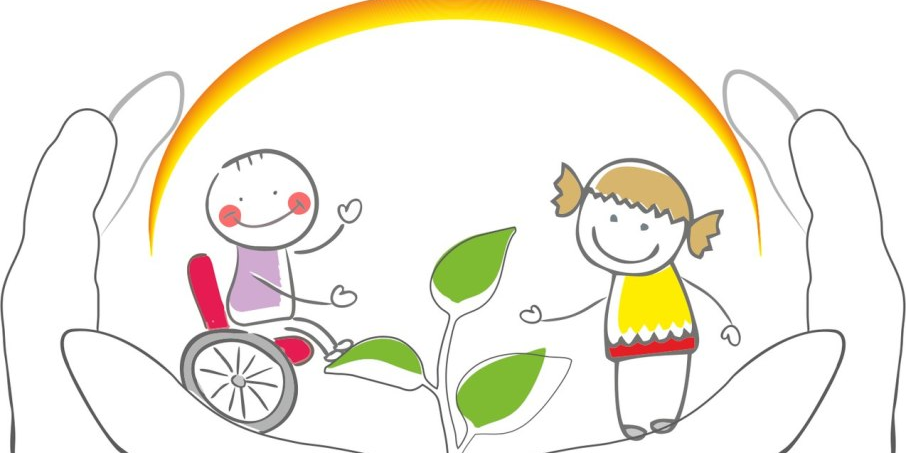